Credentialing Lived Experience
Supporting Supervisors 
and 
The Peer Support Practice
Riverside University Health System – Behavioral Health
SHARE Conference March 2020
[Speaker Notes: Welcome]
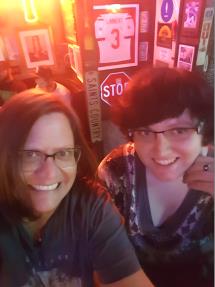 This is Me
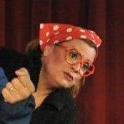 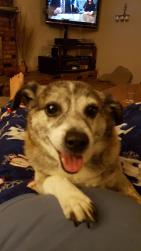 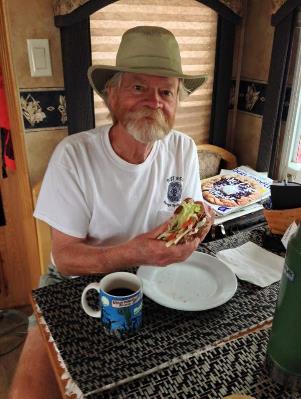 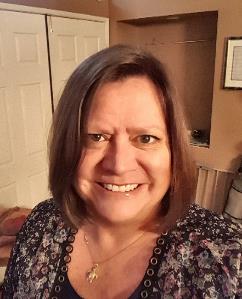 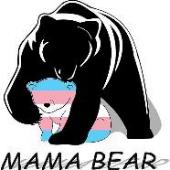 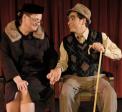 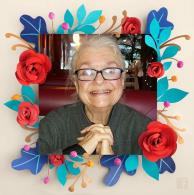 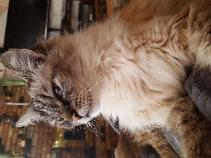 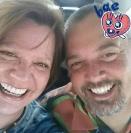 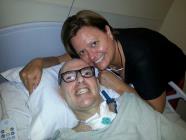 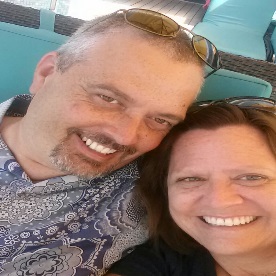 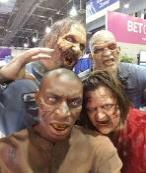 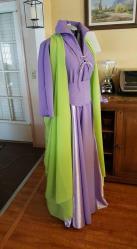 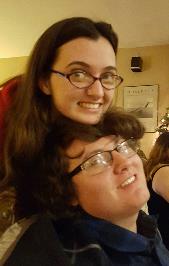 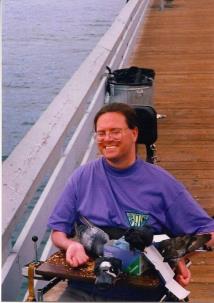 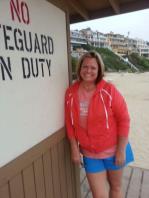 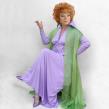 [Speaker Notes: Who am I? Well, this is me. (1) NAME
I Manage the Consumer Peer Support Program BH – Office of Consumer Affairs in Riverside County in California.  
I have been the Program Manager since 2013.  I started as a Peer Support Specialist in 2008, after working as a public school teacher.
I employ, train and support about 140 Consumer Peer Support Specialists working full time in our behavioral health system.
More than that, I am a Wife, (2) (3)
A Daughter (4) (5) – parents 
A Mother to two amazing young people (6)  1st I had a girl, then a boy, but that boy went away.  Share exp. - Transgender Child
A Caregiver to a person with quadriplegia (9) – my brother, now part of the spirit world 
A Fur Parent (10) (11)
A Best Friend to person with MS (12)
An old surfer girl from Southern California – born and bred. (13)
Actress – for over 40 years, starred in 41 theatrical productions and performed in countless others (14) (15)
Singer and a musician
Costume Designer, Make-up Artist and Cosplayer (16) (17) (18)
And an Educator
My lived-experience has taught me to find my place in this world and provide hope for others who are trying to do the same.]
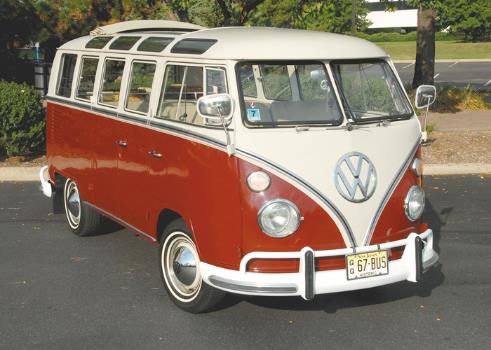 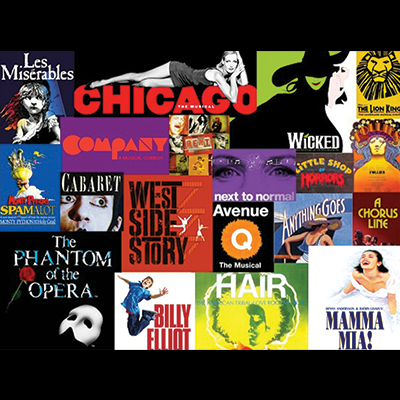 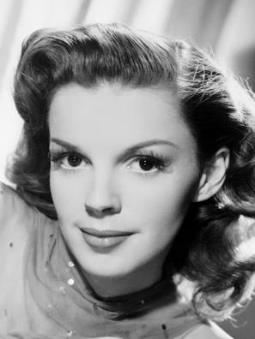 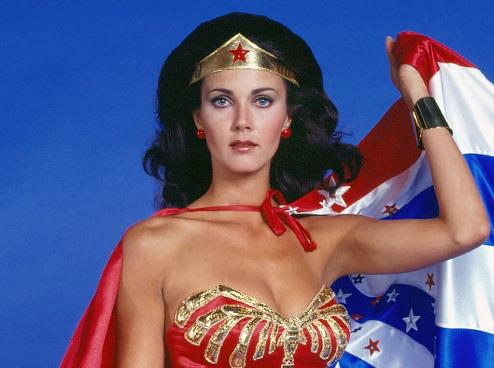 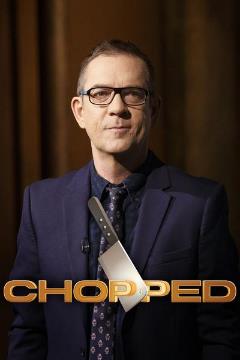 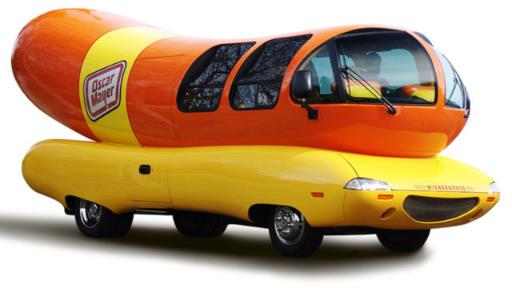 [Speaker Notes: I am completely obsessed with and I freak out at a sighting of the Oscar Mayer Weiner-mobile. (If you don’t know what that it, Google it.  It’s amazing.) 
I am obsessed with Broadway Musicals, Showtunes (1)
I adore Mid-Century Modern Furniture and print ads from the 50’s 
Volkswagen Busses & Beetles make me smile (2)
Judy Garland IS God (3)
And Wonder Woman was my refuge and TV role model when I was 8 years old in 1976. (4)
And, Yes, I am the next “Chopped Champion” (5) (TV Cooking Competition in the States) 

I need the ocean to feel connected to my spirituality.
And I am a person with a Mental Health Diagnosis, diagnosed at the age of 20.  I was a Transitional Aged Youth in crisis, but I have not allowed that to define me.
My lived-experience has taught me to find my place in this world and provide hope for others who are trying to do the same.]
My Lived Experience
[Speaker Notes: Talk about ACE Score 8/10 – Dx at 20 in College and have struggled with Co-dependency and severe anxiety and depressive episodes
Discuss how I came to be a Peer Support Specialist
Teaching School
Recruitment
Peer Employment Training Class – For adults – Learning that the stuff that brought me shame, ridicule and marginalized me from people and situations, became what I see now as my “package of gifts”  I get to share with others to help them heal.  
Credentialing My Lived Experience
Working in a Clinic
Recognition that training was lacking]
What is a Peer Support Specialist?
People with lived experience
People who live in wellness & recovery
People who can model wellness for others
People who share their story in a meaningful way
People who have been trained in the practice of Peer Support – Credentialed 
SAMHSA Guidelines
[Speaker Notes: You folks already know what at peer is – which is great 

Our system follows the Federal SAMHSA Guidelines (Substance Abuse Mental Health Services Association)
Peer Support Role
Peer support workers engage in a wide range of activities. These include:
Advocating for people in recovery
Sharing resources and building skills
Building community and relationships
Leading recovery groups
Mentoring and setting goals
Peer support roles may also extend to the following:
Providing services and/or training
Supervising other peer workers
Developing resources
Administering programs or agencies
Educating the public and policymakers

READ SAMHSA Guidelines]
History of Peer Support
California Mental health Services Act MHSA 2004
1% Tax on Millionaires
Specialty Mental Health Services
Early Peer Support
Parent Partners
Family Advocates
Acting on the Law
Pre-Employment Training for Consumer Peers
Champions for System Change
[Speaker Notes: RUHS-BH was committed to moving our system of care into a new approach to serving our community.  Back in November, 2004, California passed a law (Prop 63) that imposed a 1% tax on millionaires, setting that money aside for Specialty Mental Health Services, which included innovative ways to provide treatment.  Of course, as we all know by now, Peer Support was the beginning of that practice.

RUHS-BH versions of peer support in Family Advocates and Parent Partners before the law was passed, but once the law went into affect.  The mission became focused on hiring current and former consumers of mental health services.

In 2006 we had our first Peer Pre-employment Certification Training Course, provided by Recovery Innovations, a contract service provider and leader in Peer Employment Training in the US. We had 7 people employed from that first class.

The class was focused on adults in recovery cover subjects like Personal Development, Meaning & Purpose, Emotional Intelligence, Telling Your Story, Ethics & Values, Skill Development, Communication and Conflict Resolution, Substance Use Challenges, Co-Occurring Recovery and Partnering With Professionals.

When I started in 2008, there were 17 of us.  We were supported by the Assistant Director of Mental Health, now retired, Donna Dahl, who was the Champion for change in our system back them.]
Things We Learned
Hire for wellness
Recognize specific lived experiences for placement
Create other avenues for peers to “try it on for size”
Create career pathways for the role
“Manualize” training standards
Train the Supervisors
Frame it as a Practice
[Speaker Notes: Discuss “guilt by association” in meetings – wellness not at the forefront – hired for “illness” dx
PSS do better when their passions are in play – how the PSS best IDs and does it match program needs?
Create alternatives to working full time (Volunteers & Interns)
Career ladders are something that a person can strive for – Share personal trajectory
Concrete written manuals as reference and tools to measure benchmark learning
Supervisors need to learn too – Share early challenges of Peer Support just “happening” to the Supes
Appeal to the indoctrination of clinical staff – Recovery indoctrination – Share other practices and who they see their contribution
Create a level playing field – peer as equal part of the treatment team]
What is a Peer Support Specialist?
People with lived experience
People who live in wellness & recovery
People who can model wellness for others
People who share their story in a meaningful way
People who have been trained in the practice of Peer Support
Where Do We Utilize Peers?
Adult Outpatient Services
Mature Adult Services (55+)
Youth Drop-in Centers
New Life -  Justice Involved
Long Term Care – Crisis Outreach Teams 
Navigation Centers (Pre & Post Discharge Planning)
Commercially Sexually Exploited Youth
Integrated Health Centers 
Family Room Clinics
Workforce Trainings
Research & Technology
Conferences
[Speaker Notes: Once PSS complete their training – whether by use in TAY Centers or by contracted providers

We place them - Pretty Much Everywhere there is Mental Health  or Substance Use Treatment]
PSS Roles in Clinics
Be the evidence
Role model
Facilitate Groups
Support consumers to learn new ways to wellness in groups and 1:1 settings
Provide training to all staff in “hopeful” interactions
Create and model a recovery environment
Allow the person they are serving to take the lead
[Speaker Notes: PSS at RUHS-BH are not just “warm bodies”.  They have a practice much like any other discipline.  They are bound by their own code of ethics that they learn in Peer Employment Training.
Be the evidence that recovery/discovery is possible
Be a positive role model
Share their story in a meaningful way
Lead by example – practice and communicate appropriate boundaries
Walk side-by-side with the person they are serving
Model recovery language at all times – not to correct a person, but to model it
Exemplify empowerment and encouragement
Do not “fix”
Normalize and “de-mystify” unique mental health challenges

Discuss Duty Statement for PSS Line staff]
What do Clinic Supervisor’s find most challenging?
[Speaker Notes: Discuss boundaries as they pertain to Employee/Employer standards.
Go over Job Class information and self-disclosure in a professional circumstance.
Share HR advisory information, ADA, EAS and FMLA.
Talk about how RUHS-BH Supports Peer Employees via Consumer Affairs

Share disciplinary action and how we separate a person’s professional behavior and performance from pathology.

Discuss the challenges with youth – building resiliency and focusing on “discovery” as opposed to “recovery”.
Share correlation between early onset psychosis, cognition challenges and 16-25 brain development – how modeling education around the needs of youth and how they learn.]
Wellness at Work
[Speaker Notes: Discuss RUHS-BH personal responsibility and self-care promotion.

WRAP – as a person, an employee and as a facilitator

Consumer Affairs sponsors all WRAP activities and avail it to all staff – not just PSSs


“We cannot give away what we do not have.”

We added Senior Peer Support to the mix to support it, without punitive consequences]
Peer Policy &Planning Specialist
Family Advocates
“Lived Experience”Career Ladder
Peer Policy &Planning Specialist
Parent Partners
Peer Policy &Planning Specialist
Consumer Affairs
Senior PSS
Senior FA
Senior PP
Family Advocate Journeyman
Parent Partner Journeyman
Peer Support Specialist Journeyman
Family Advocate Trainee
Parent Partner Trainee
Peer Support Specialist Trainee
Peer Support Specialist Intern
PSS/FA/PP Volunteer
[Speaker Notes: Describe career ladder and how it supports PSS line to gain, retain and promote employment and wellness.]
Senior Peer Support Team
Leadership with lived experience
Placed regionally or program-specific
Minimum of 2 years experience as a line staff PSS
Mentorship role – trainer to line staff PSS
Partner to clinic/program supervisor
Non-punitive role
Role model to line staff
[Speaker Notes: We found that having SPSS is necessary to help PSS stay the course, even when wellness is compromised

SPSSs are required to participate in leadership training.  They are given a minimum of 4 hours of training and support from me each month.  They each have a long history of quality peer support direct service before they are given leadership positions.  They are a life line to supervisors and are a constant resource to all staff in our system.  They are not Supervisors.  They are mentors.]
What is a Recovery Environment?
[Speaker Notes: Talk about high expectations and seeing people with compassion hoe having peers in clinics creates this space when they are an equally valued member of the Treatment Team]
What is the SPSS role with the PSS Line Staff Member?
Coach – Recovery & Professional
Trainer/Facilitator for Learning
Re-orient to the practice of Peer Support
Provide support 
Role model
Hold hope
Perpetuate strengths-focused thinking
[Speaker Notes: The SPSS is constantly modeling the evidence based practice of Peer Support.  We are often hiring folks because of their lived experience and then, we train the “peer” right out of them.  Any intelligent person will take on the attributes of their team over time.  In many environments, that is an excellent place to be, but for a PSS, it can pull them completely out of their role.  PSSs often start to become case managers – fixing things – getting folks lined up with their current needs, but that is not their role.  They are not supposed to be fixing things.  They are coached to provide recovery coaching without instilling their ideas or judgments into their interactions with the people they serve.  They are taught to ask as many open ended questions it takes for a person to divulge what THEY want.  That takes time and we are supposed to be allowing for the space and time to do that work.  SPSSs are experts in bringing PSS line staff back into their role.

SPSSs are also very attuned to  the PSSs sense of wellness – how they are at work when they are feeling well and rested – or if they are not.  SPSSs can be mutual, compassionate and focused on helping the PSS come to terms with whatever they are struggling with.  They are trained on how to get to the heart of the matter, many times BEFORE things go badly from a performance management standpoint.  SPSSs have a Wellness Recovery Action Plan in place and can relate their progress and challenges in terms of the person’s WRAP.  This is very unique and helps to connect the dots and get the PSS line staff into solutions in a way that helps the supervisor’s process down the line.]
Functions of the Senior PSS
Attend & participate in staff meetings 
Speaking engagements
Inform the system – RUHS at all levels
Provide moral support to staff under disciplinary review
Provide training to all staff
Interview potential PSS - recruitment
[Speaker Notes: SPSSs are supposed to attend every supervisors’ meeting, Commission Meetings, clinic staff meetings once a month, they facilitate the PSS Monthly Training & Support Meetings and attend group supervision twice a month.  They are instrumental in getting community events off the ground county wide.  They present at area conferences and provide the community with information about consumer supportive services all over Riverside.  Many are connected with the 12-step community and do support groups.

One of the things they are trained to accomplish is to help supervisors select quality candidates for Peer Support line staff positions.  They are trained to recognize potential challenges with candidates as peer employees.  They have a great deal of experience in seeing a strong PSS candidate.]
Let’s talk about recruiting
How do we get recruits?
What are we looking for in a candidate?
Who should be the interviewer?
What kind of questions can we ask?
How does is work with HR/Union?
[Speaker Notes: Mention contract with RII and other resourcing agency that refer new certified PSSs

Handouts:
Sample PSS line staff interview questions
PSS Recruitment, Training & Support Policy
Consumer Affairs Brochure  - What is Peer Employment Training?]
Peer Support is a Practice
Must be certified – 72 hours of course work
Not just a “warm body”
Role is defined by the SAMHSA
RUHS-BH is the gold standard
Recognize practice indoctrination
Warrants respect and inclusion
[Speaker Notes: Currently, in Ca. certification is informal, but RUHS-BH requires that all PSS line staff attend a Peer Support Pre-employment Course to understand the practice of peer support.  What we require – 72-hours  in-person 

Share anecdotal information regarding “watered down” peer support. THE WARM BODY or Token Peer

48 States in the US have State Certification.  They work just like any other licensure.  They are renewed every 3 years and require CEUs.  Under SB10, currently unopposed in the California Senate Health Committee, the same would apply in Ca. 

Go in to the process of adding PSS with the notion that the PSS role is not a clinical practice, it is a practice in finding and hold hope for others.
It means that the words they use are intentionally non-clinical, basic human speak

SAMHSA Guideline are clear.

Share State and national recognition for RUHS-BH Peer Support Programs – largest in the state and only second to the VA on the national spectrum.

SB 10 just passed Senate Health Committee]
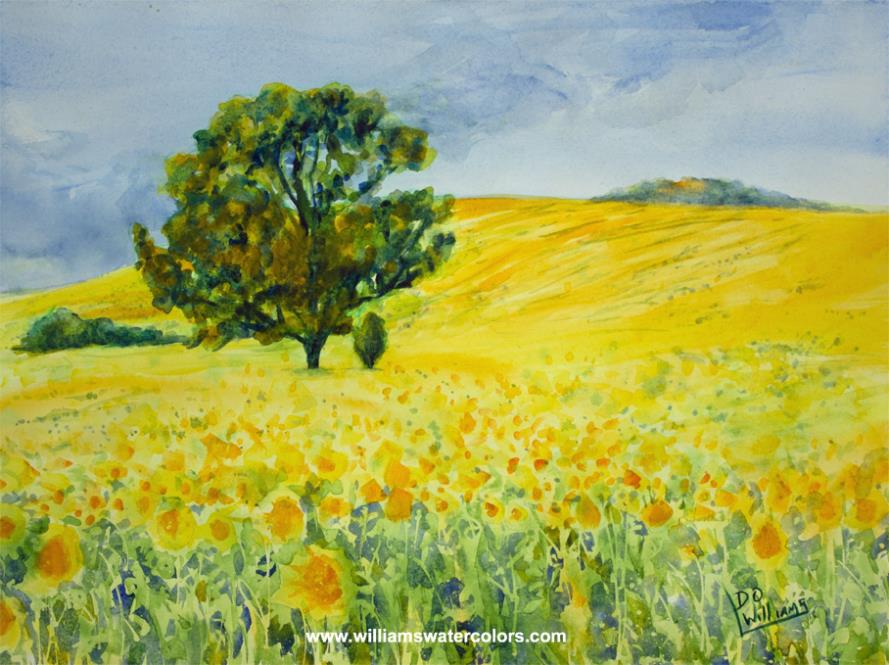 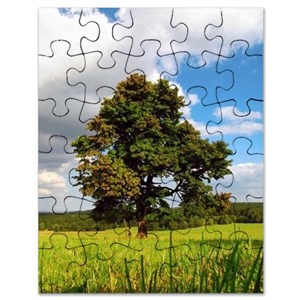 The Watercolor vs. The Puzzle
[Speaker Notes: Discuss the Watercolor vs. the Puzzle.  Being part of the Treatment Team.

Being part of the watercolor (as a PSS) means you are blending into the picture.

Being part of the puzzle (as a PSS) means you have a defined role.  Your mission is clear.  You have a distinct purpose for being there.  Without you, the treatment a person is receiving is incomplete.  The chance a person gets to see a PSS role-modeling, increases their chance at success in a life of recovery, meaning and purpose.]
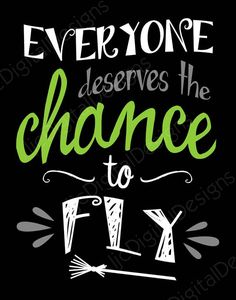 CONTACT:
Shannon McCleerey-Hooper
Program Manager, Consumer Affairs
951-955-7117
shooper@ruhealth.org
Twitter @tonytobe
[Speaker Notes: A line from Wicked – Elphaba – outcast – perceived as wicked, stigmatized because of her appearance – mental health green – how ironic.]